Academy of Electrical Contracting | Fred Sargent
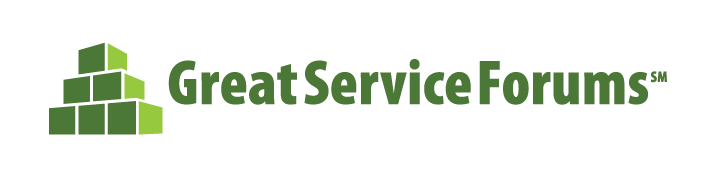 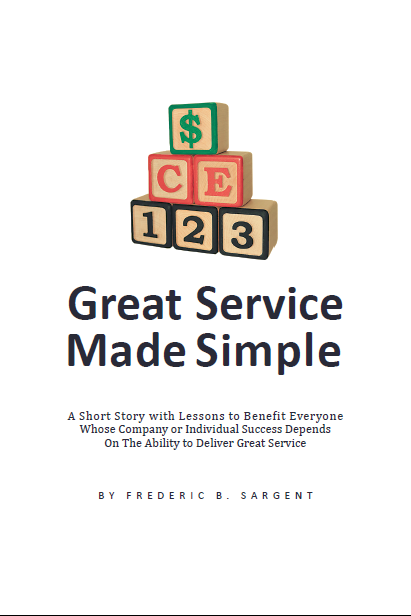 Great ServiceMade Simple
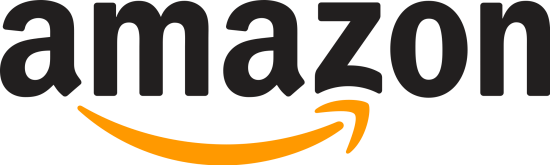 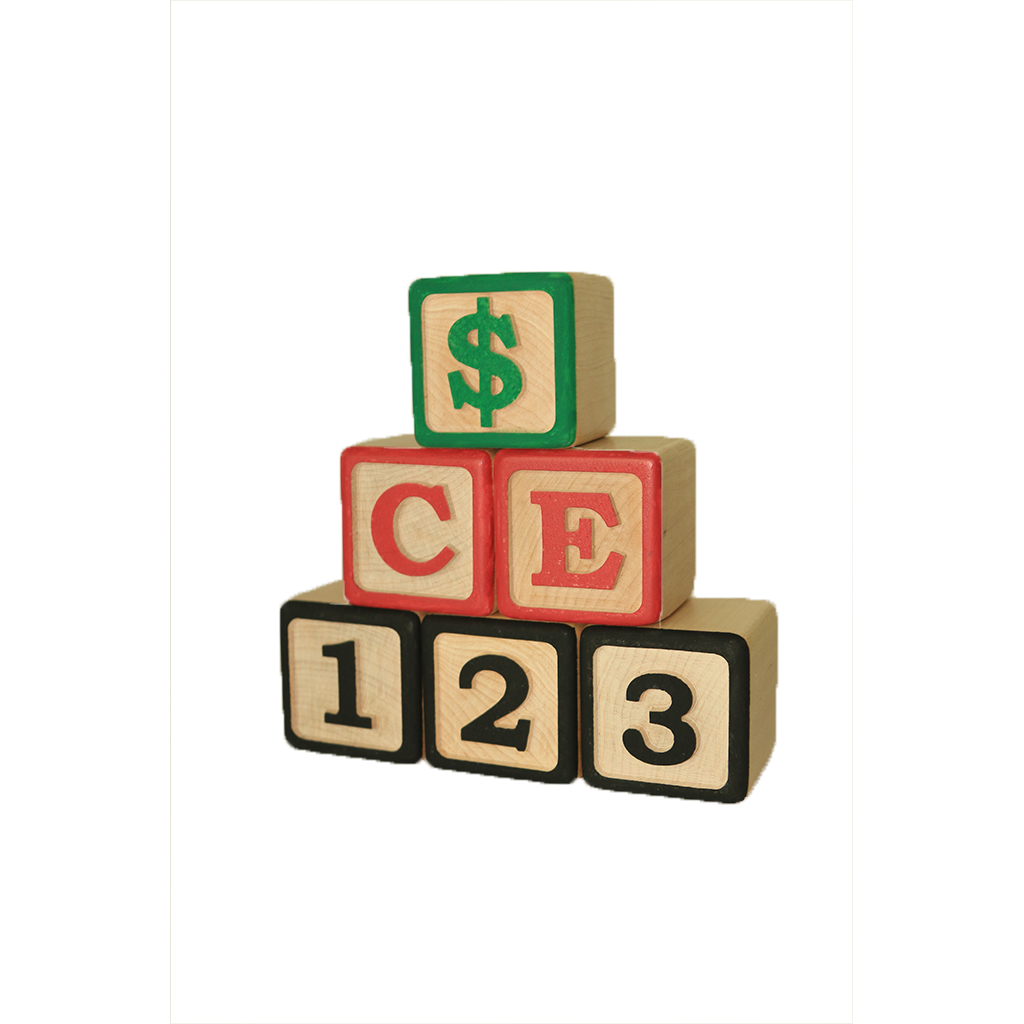 Recurring Revenues
Care & Effort
Preparation
   Performance
       Perpetuation
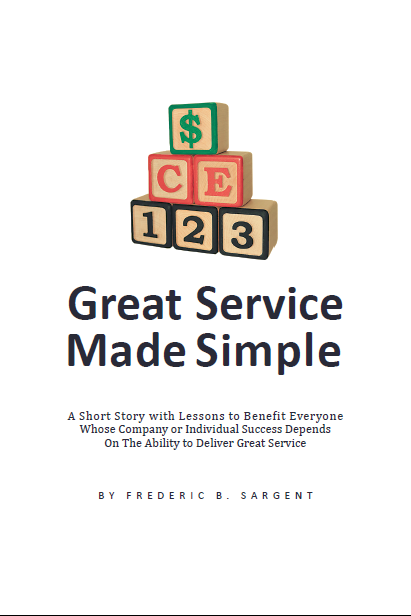 Great ServiceMade Simple
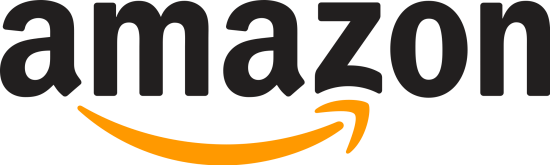 Professionally-ManagedService & Maintenance
AND THE FUTURE OFMID●SIZE ELECTRICAL CONTRACTORS
The “mid-size” category of union electrical contractors has been shrinking steadily.
That’s a nationwide concern for the union electrical contracting industry.
We see a remedy.
Balancing their revenue mix with a greater share of service work *
* Professionally-managed electrical service work
The routine requirements of service work match the skills of trained union electricians.
“Service” = problem-solving:
making things work.
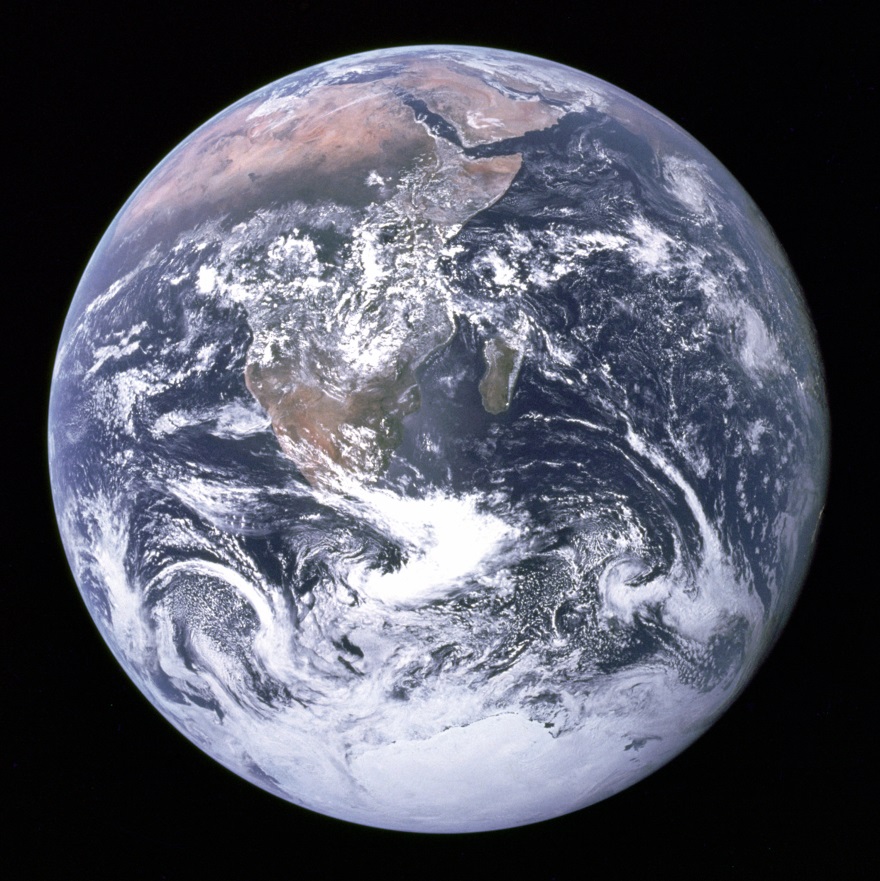 1968
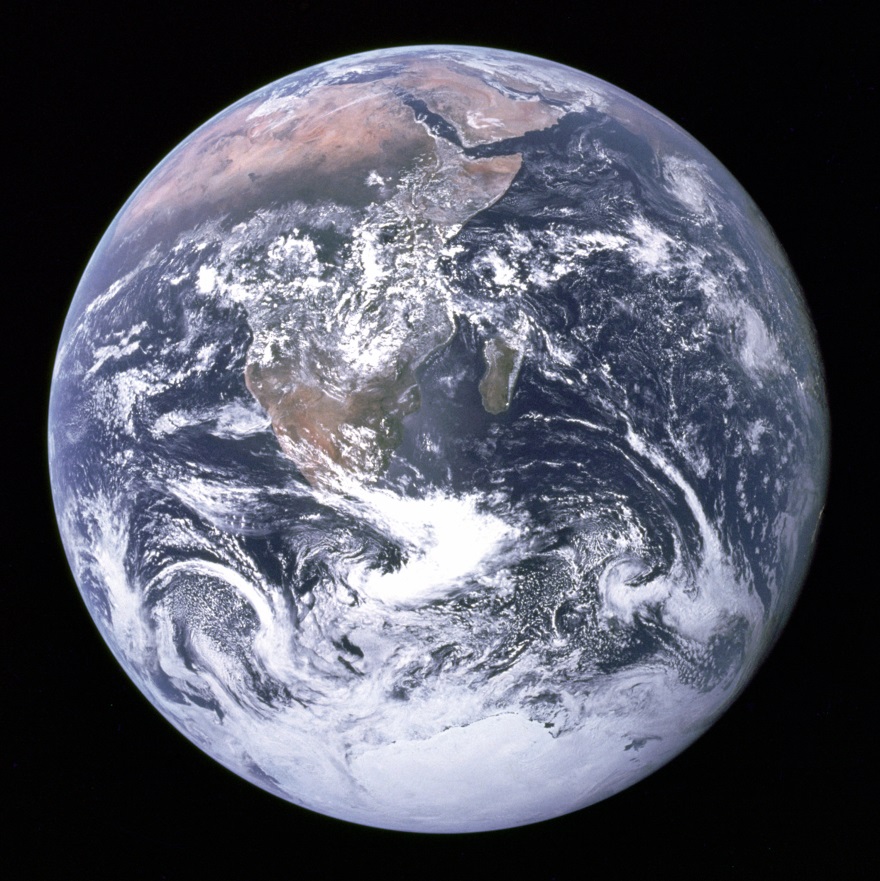 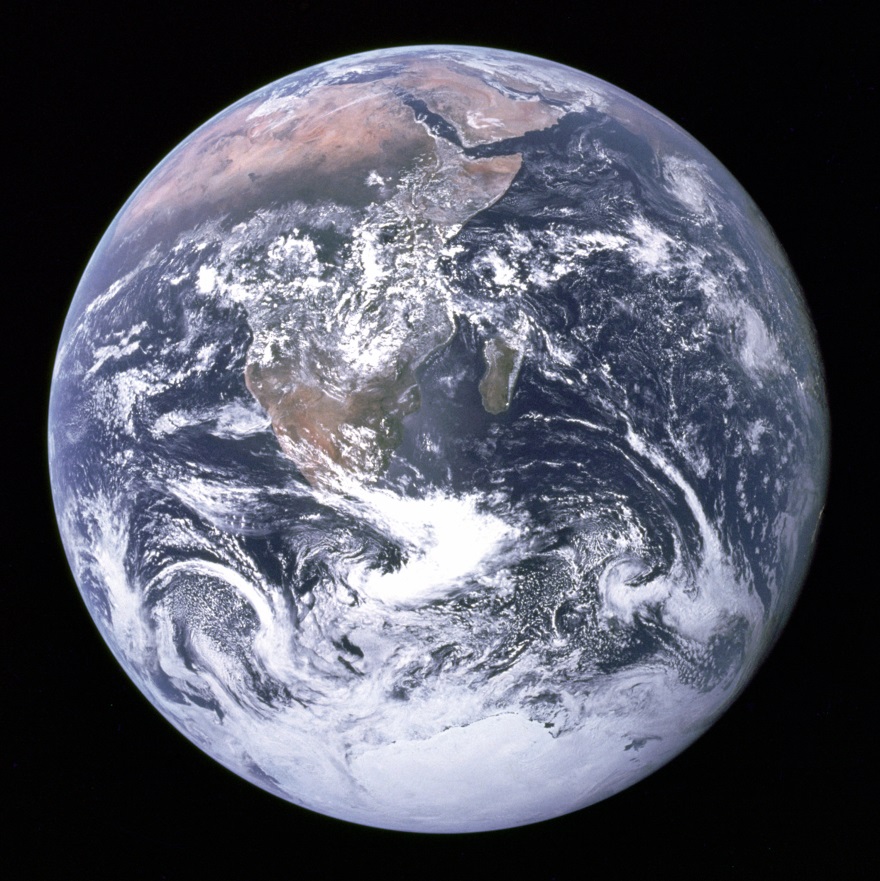 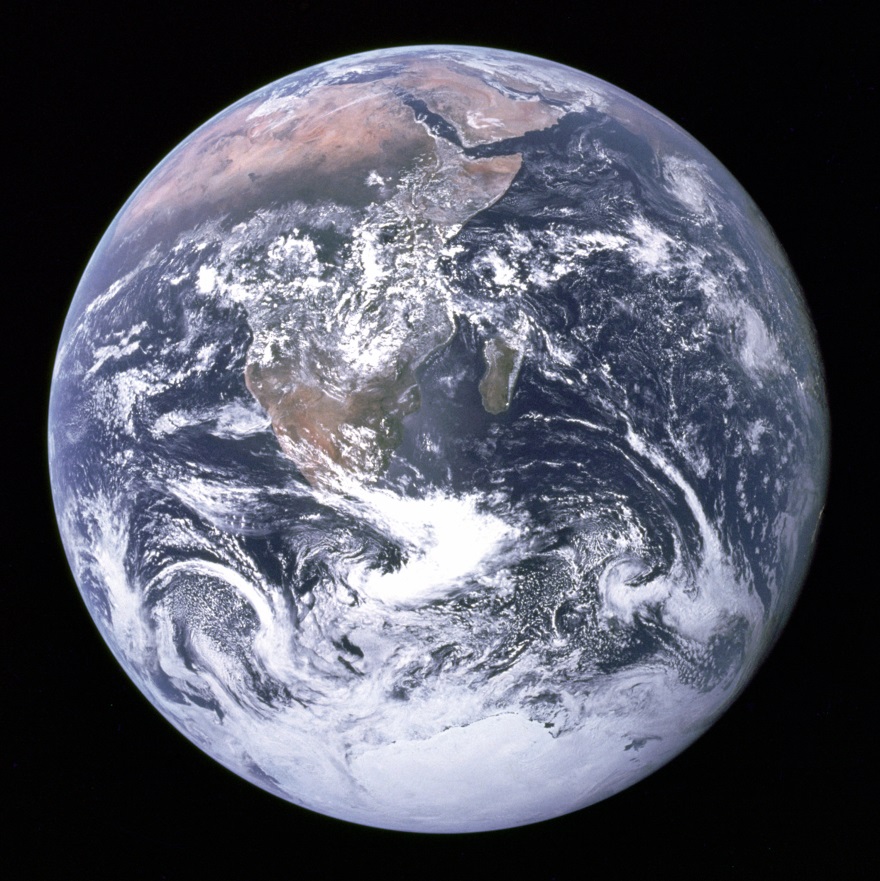 Rotation:
            1,000 mph
Orbiting:
      67,000 mph
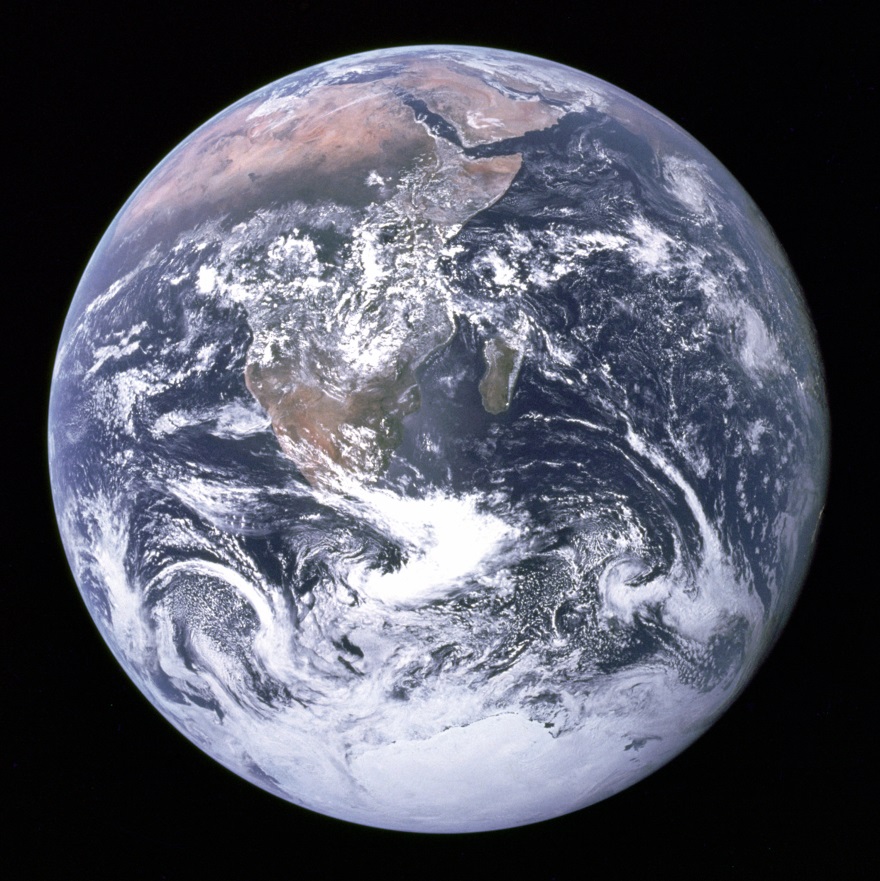 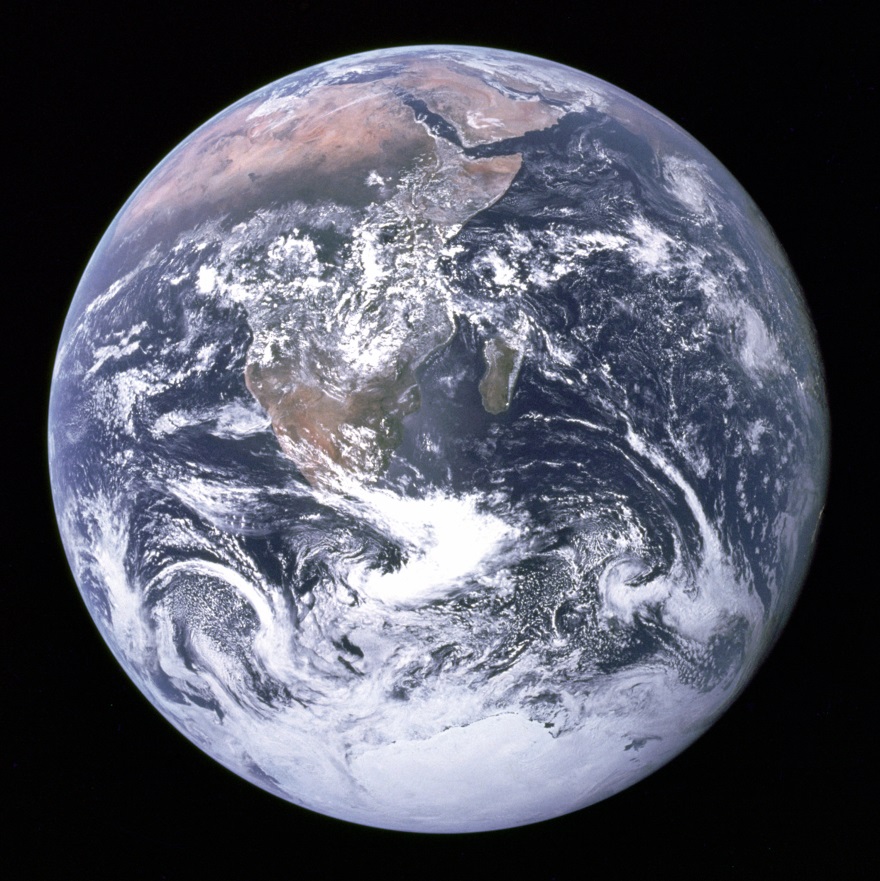 How we classify what we do:

Commercial
Industrial
Residential
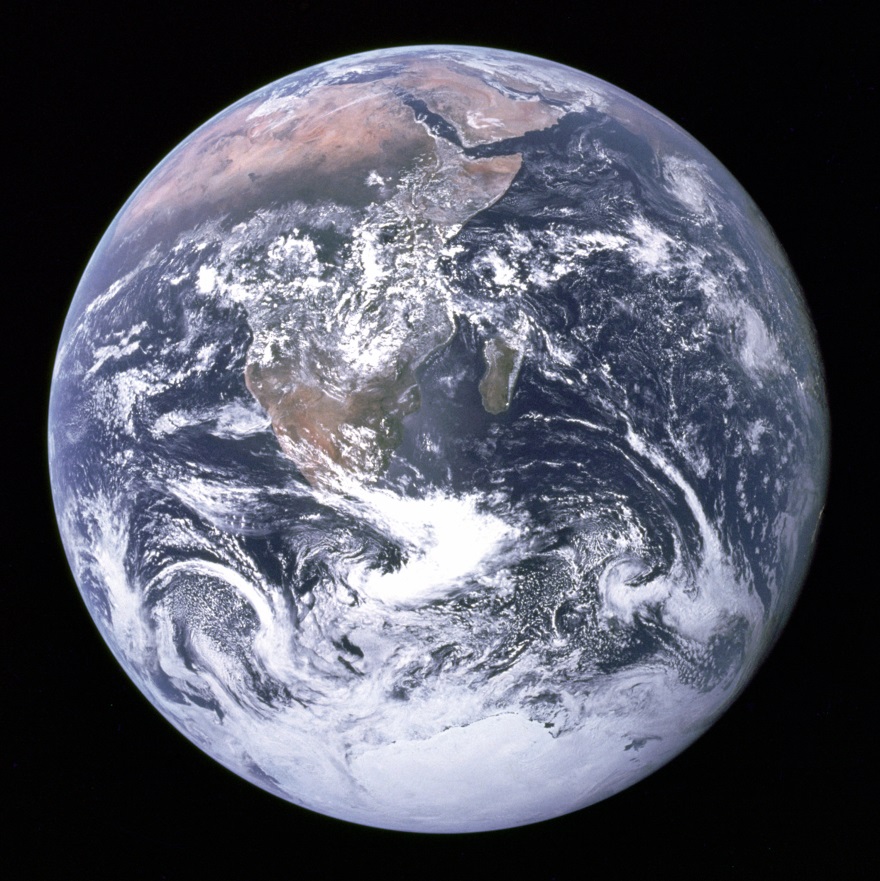 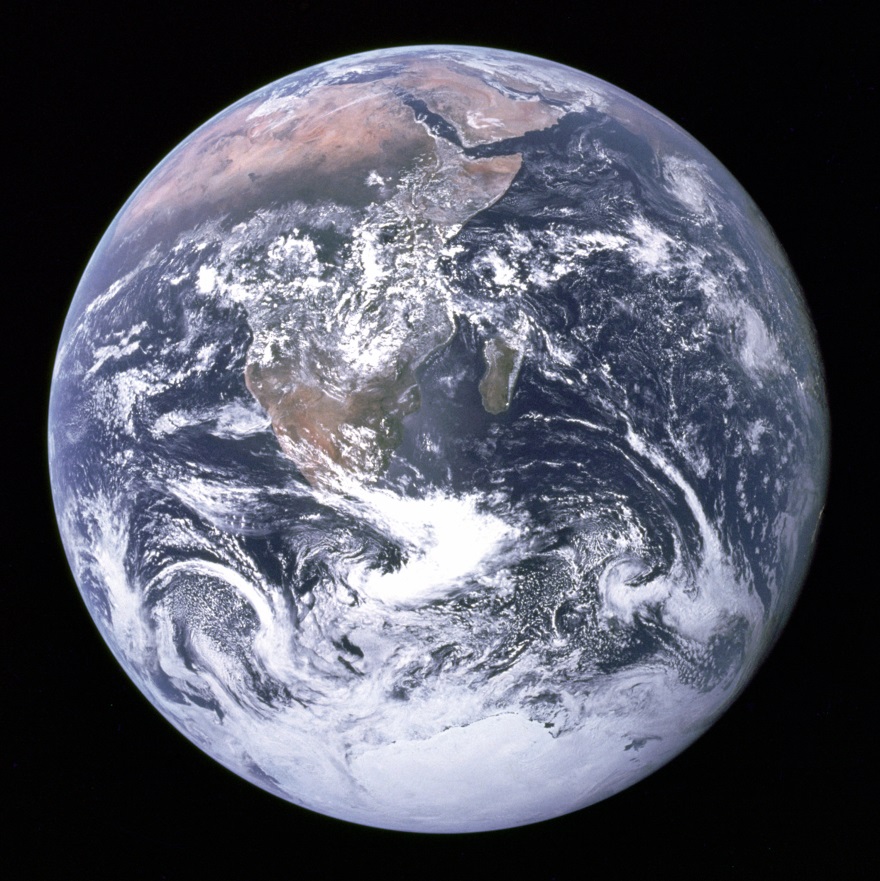 How we classify what we do:

Construction
Service
Maintenance
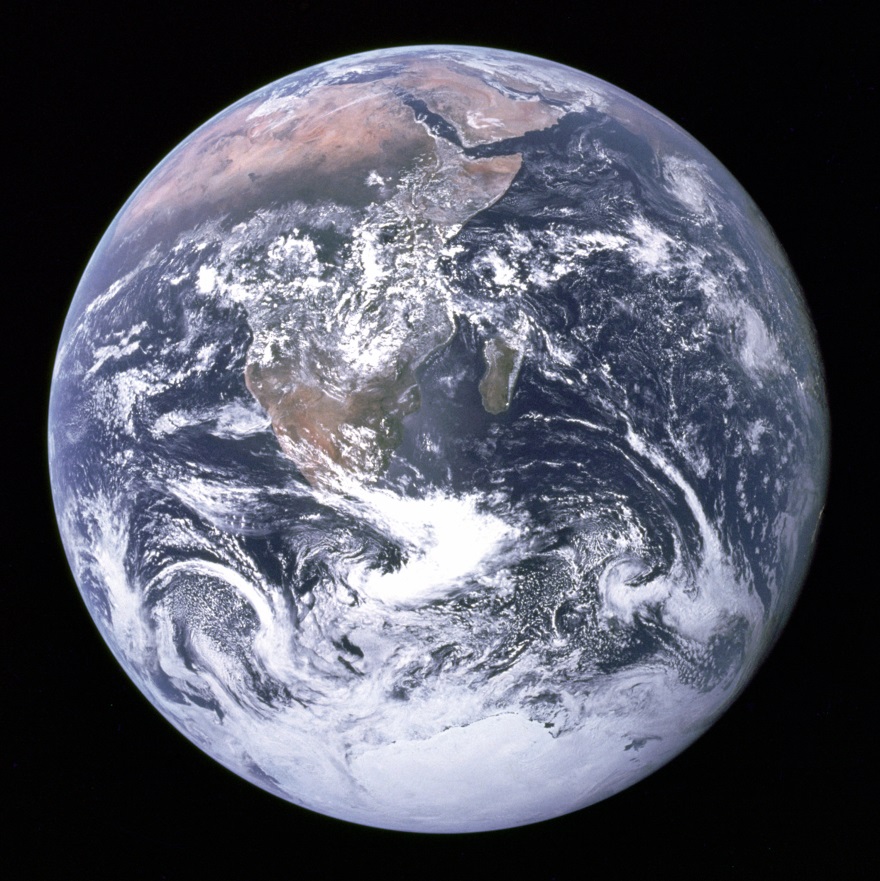 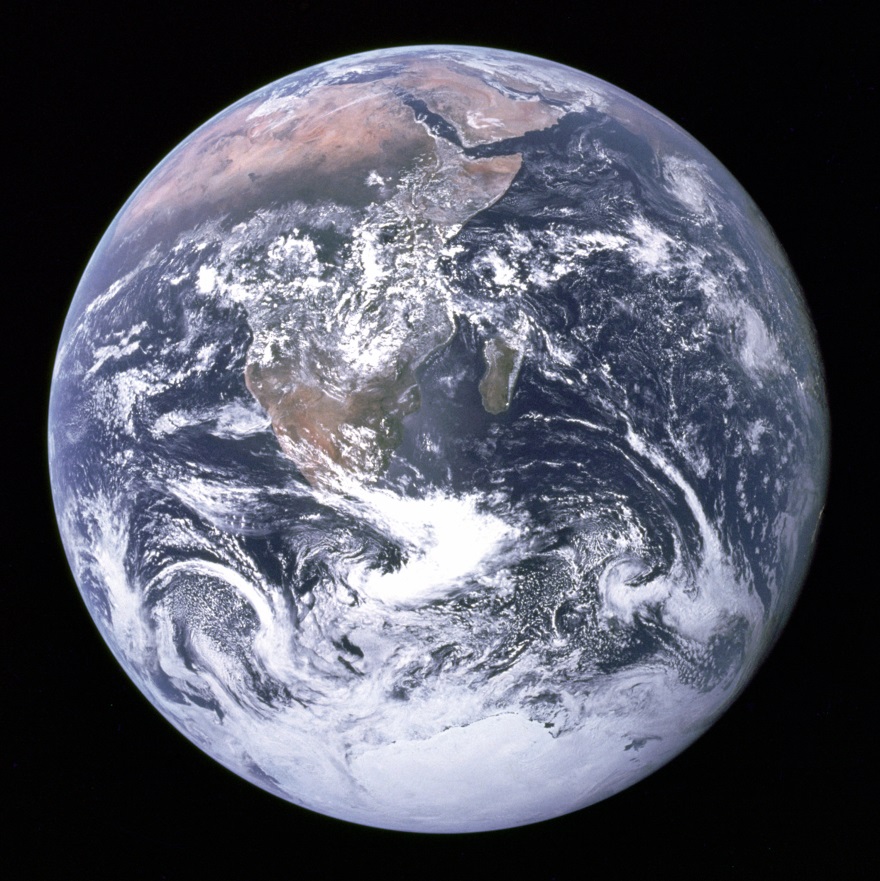 How we classify what we do:

Firm Price
Cost Reimbursable
Unit Price
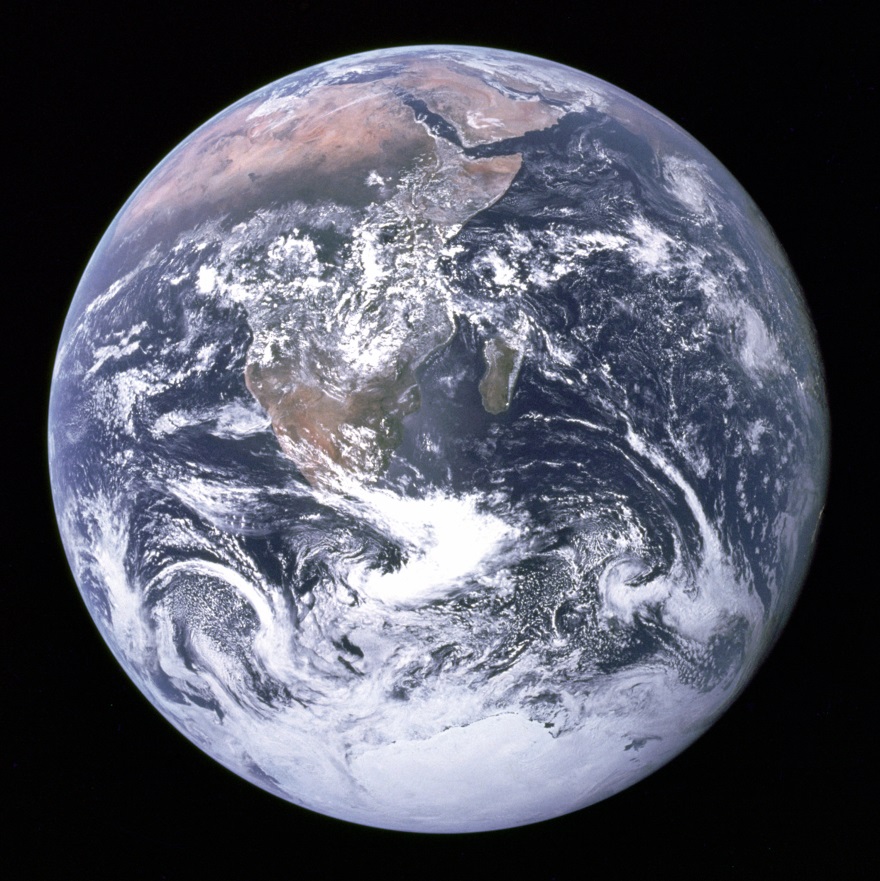 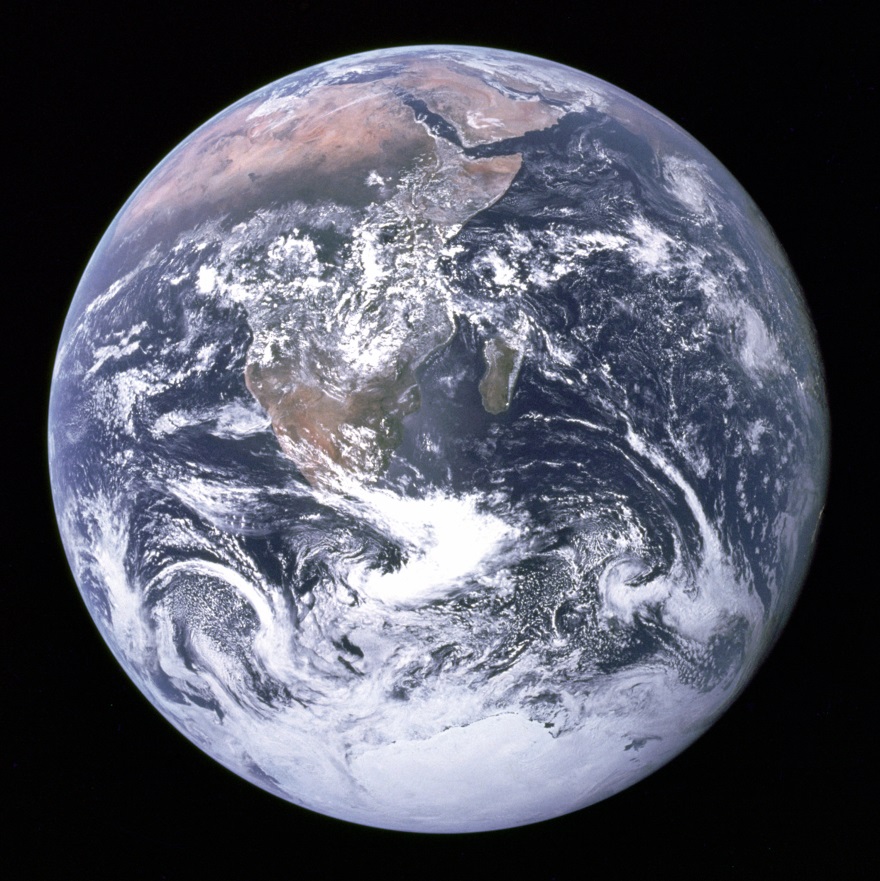 How we classify what we do:

For Owner
For General Contractor
For Others
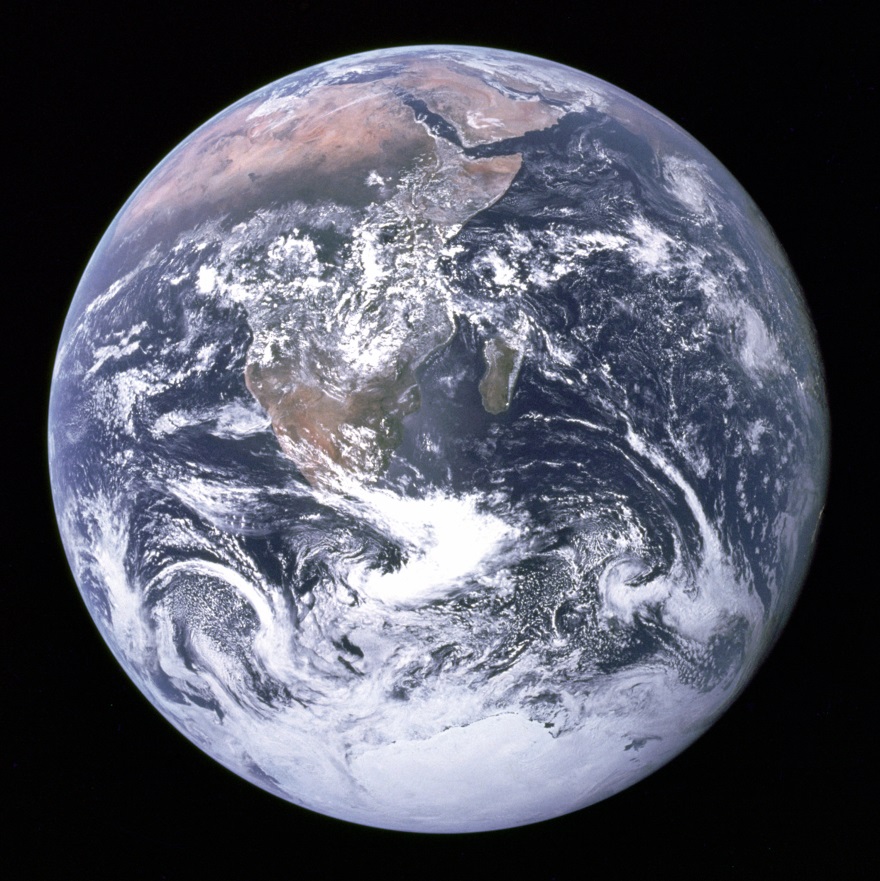 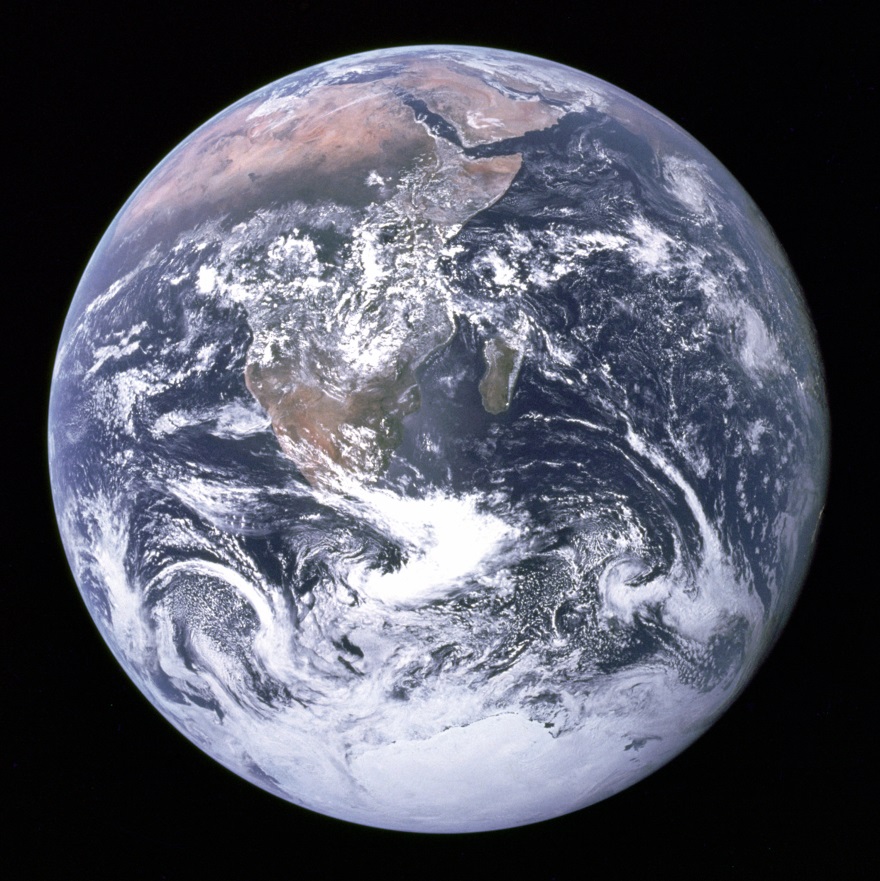 How we classify what we do:

Plans & Specs
Design-Build
As Directed
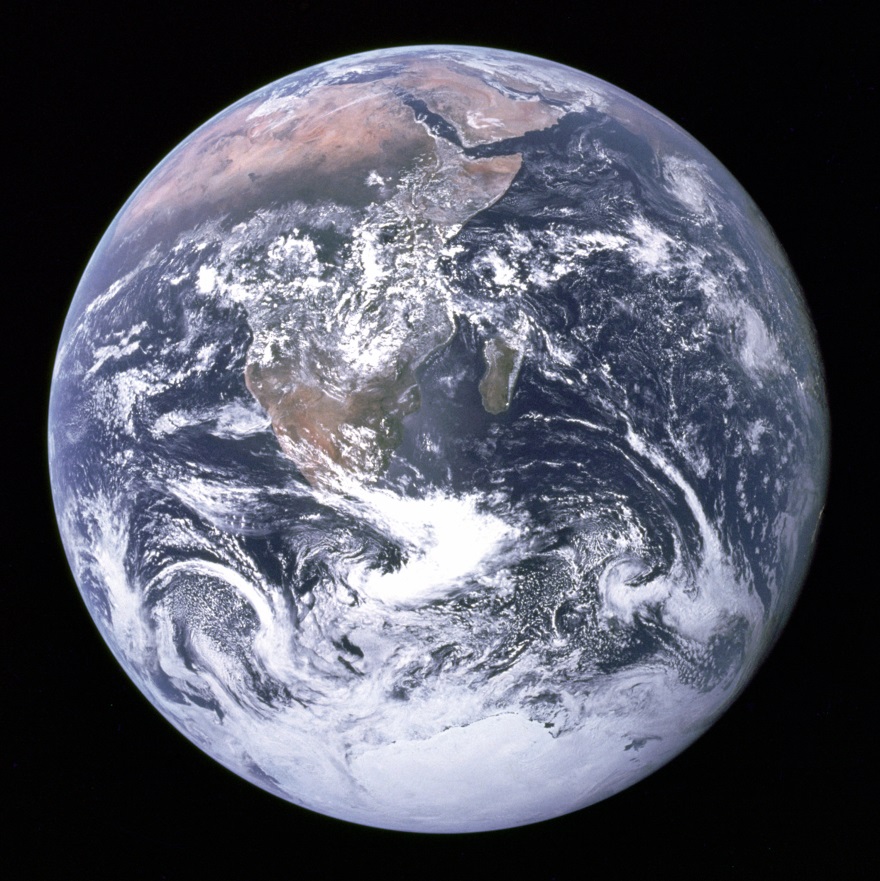 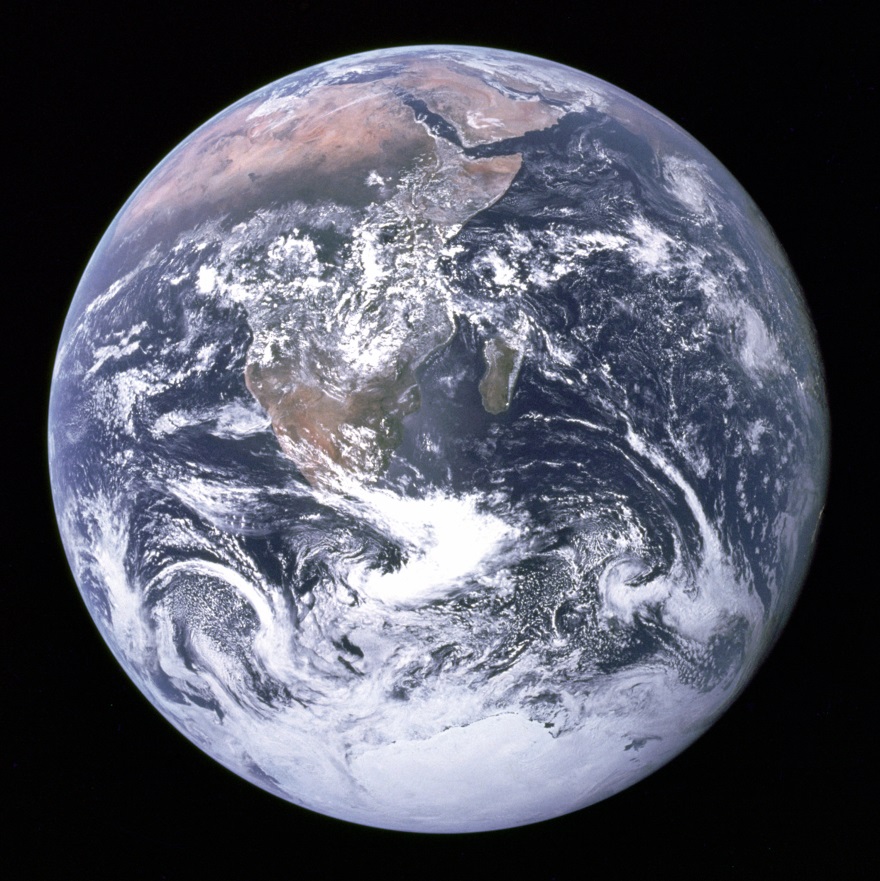 How we classify what we do:

Electrical
Low-Voltage
Specialty
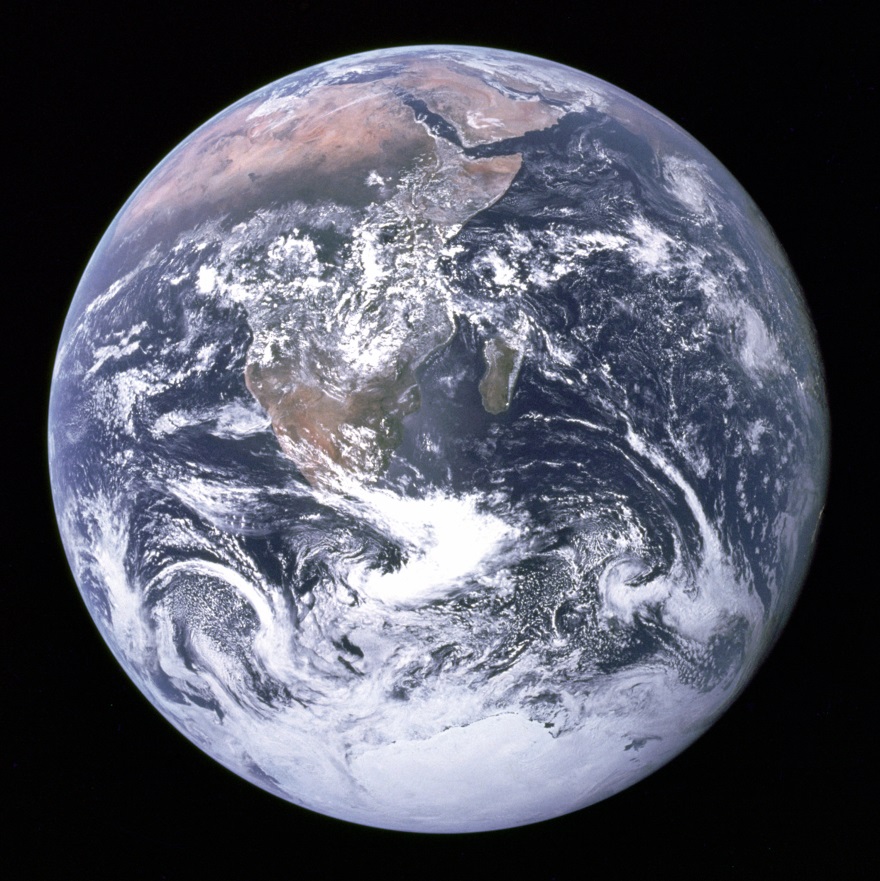 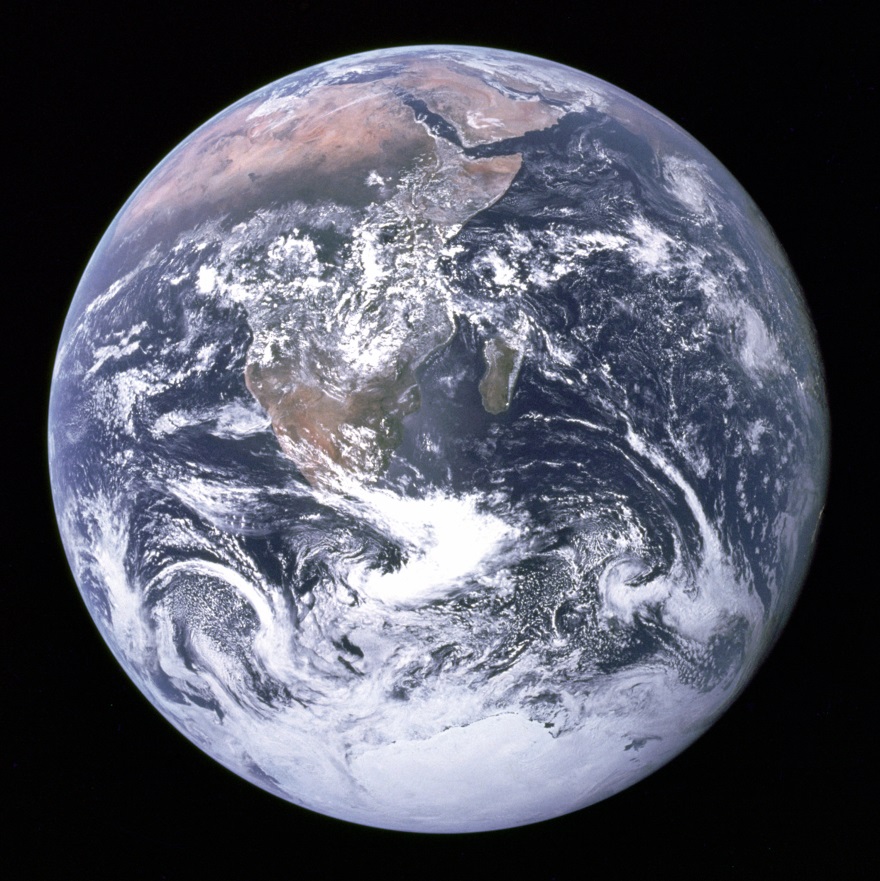 How we classify what we do:

Will limit our vision, or open our eyes to new opportunities.
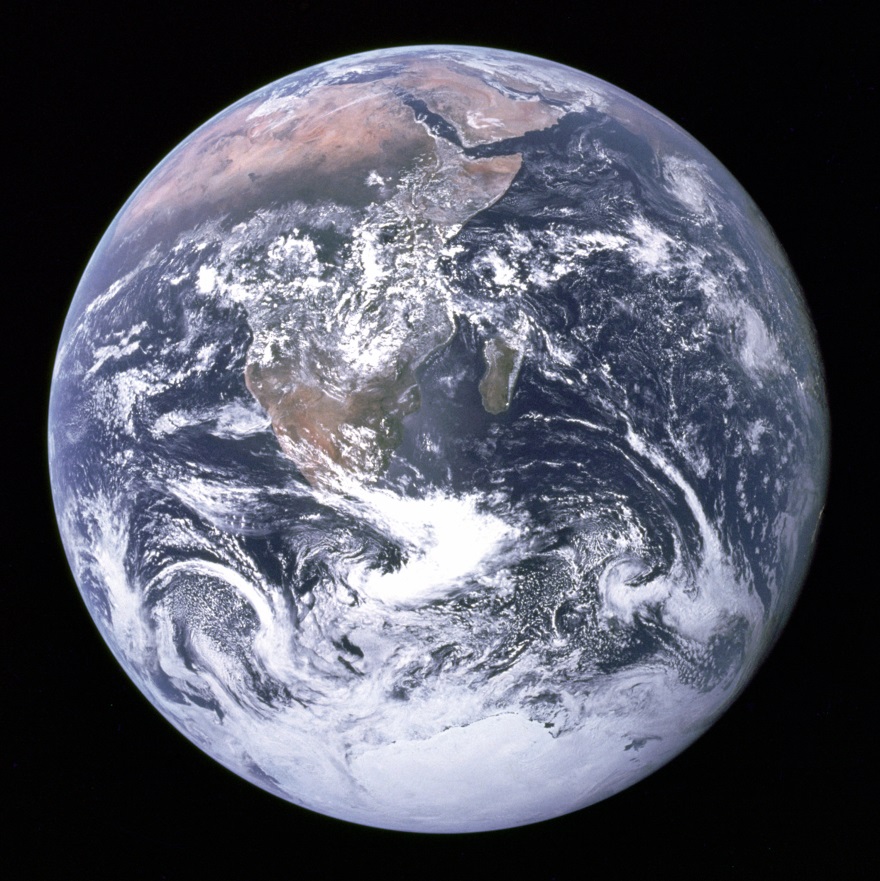 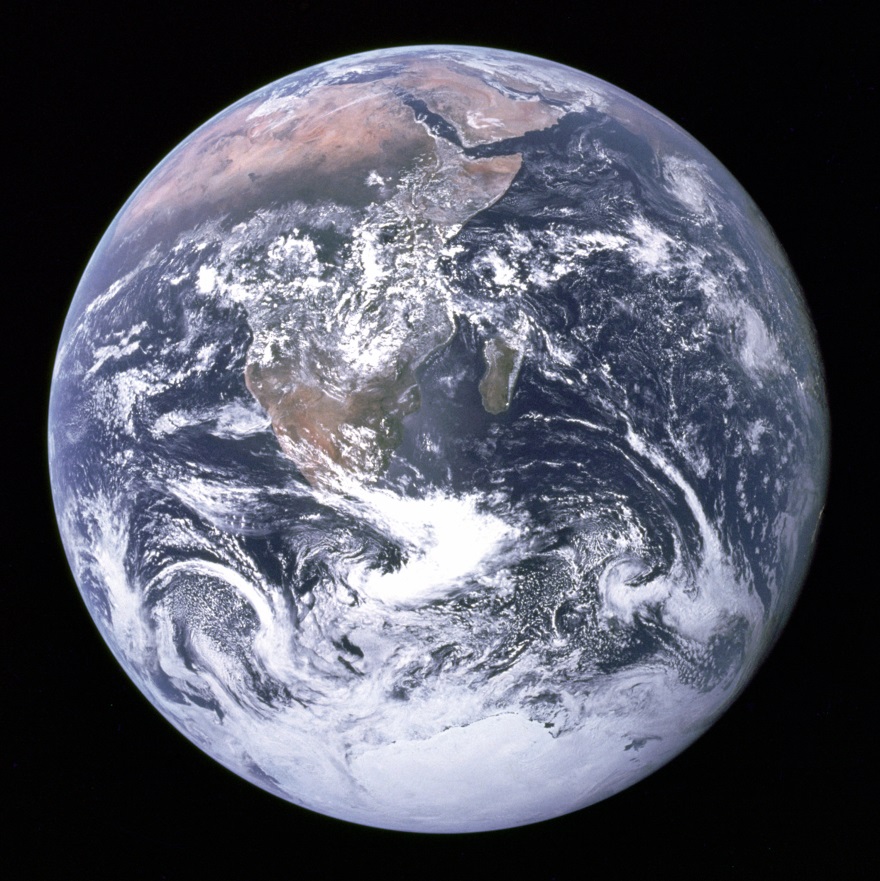 How we classify what we do:

Will determine the future of most ofour companies.
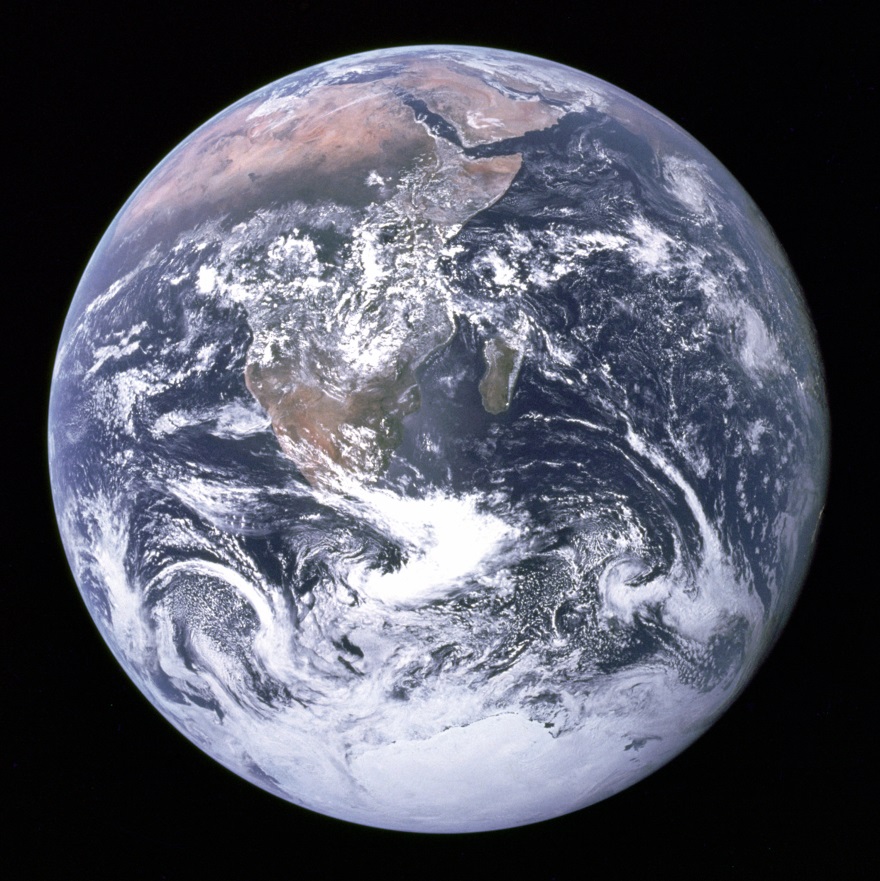 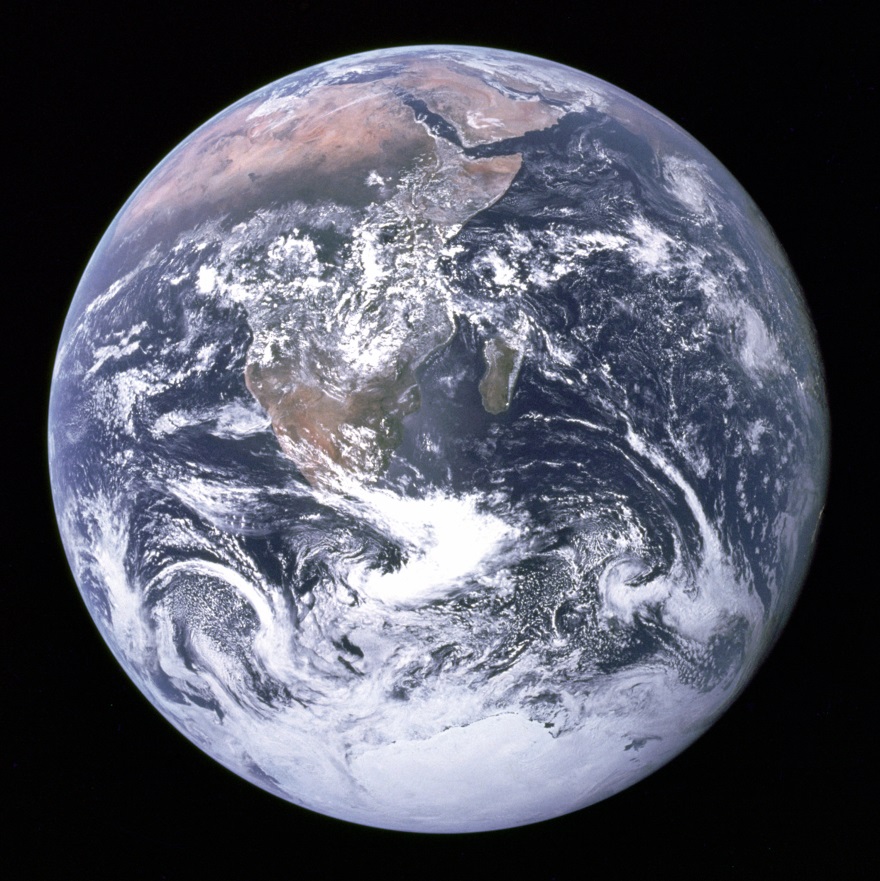 What’s important is not about construction.
What’s important is all about compensation.
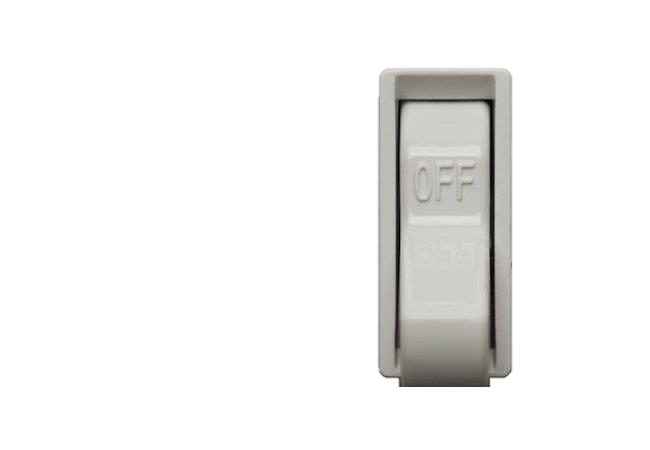 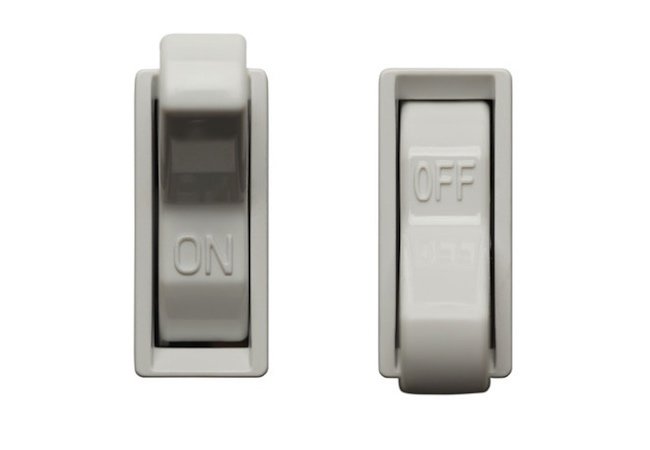 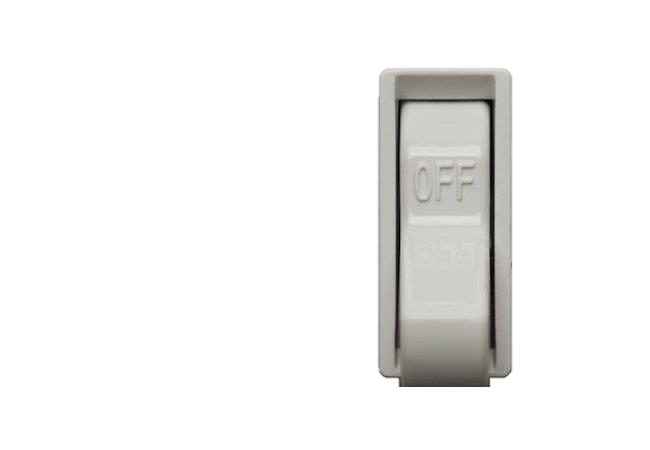 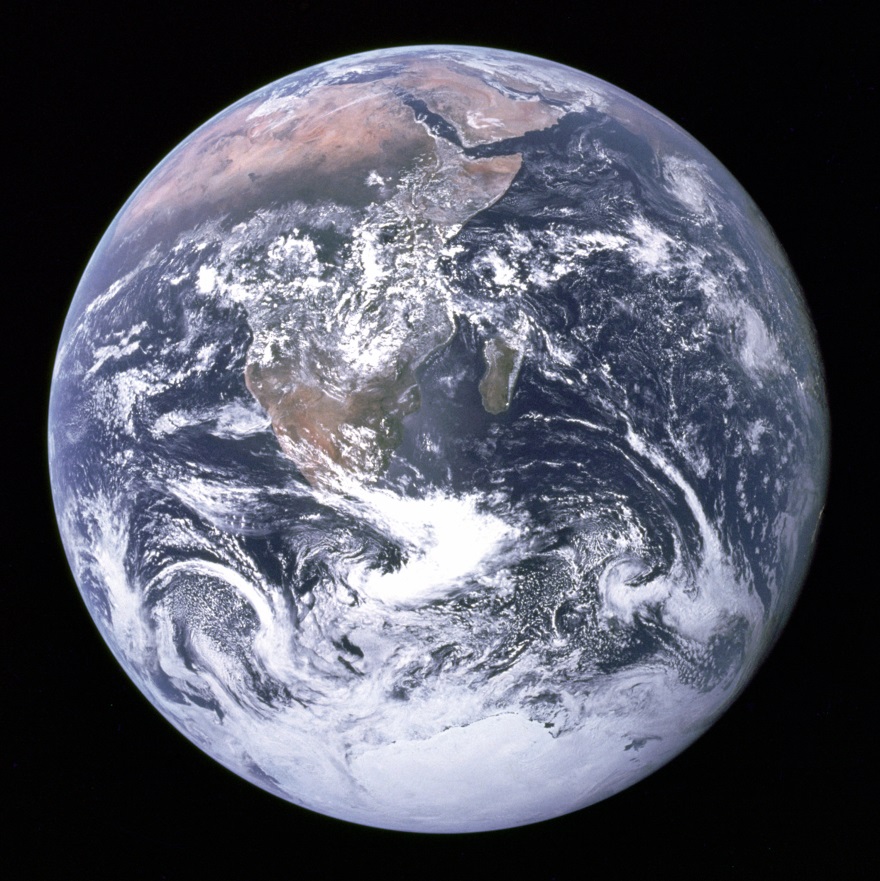 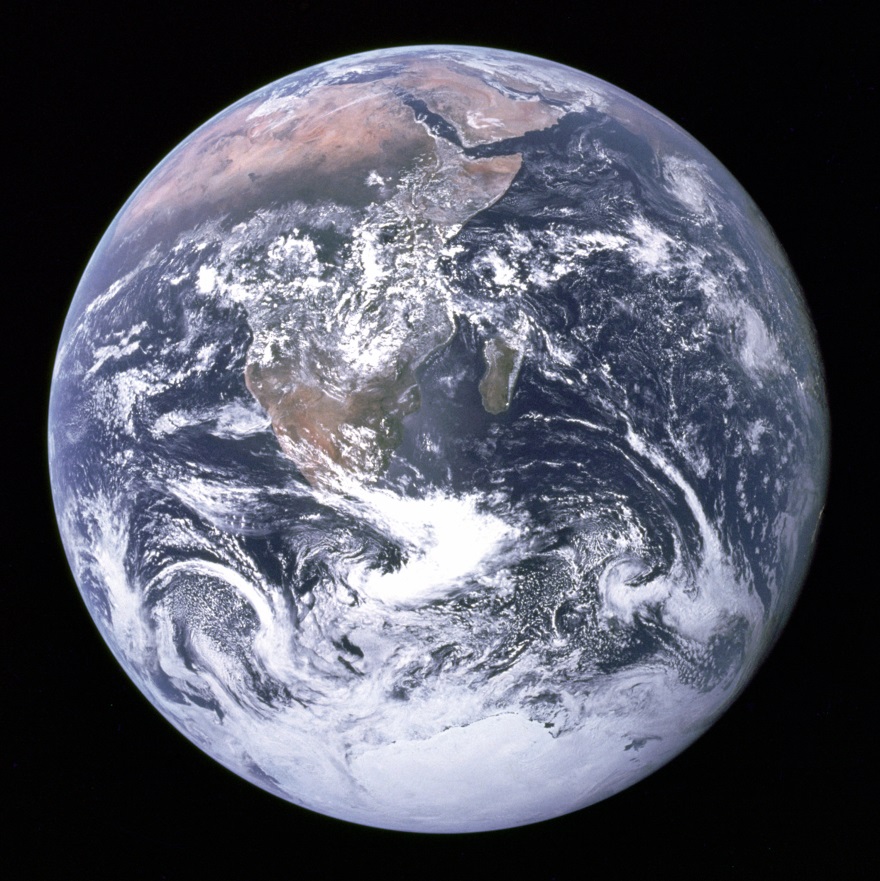 It’s not what we do that means the most.
It’s how we get paid that really counts.
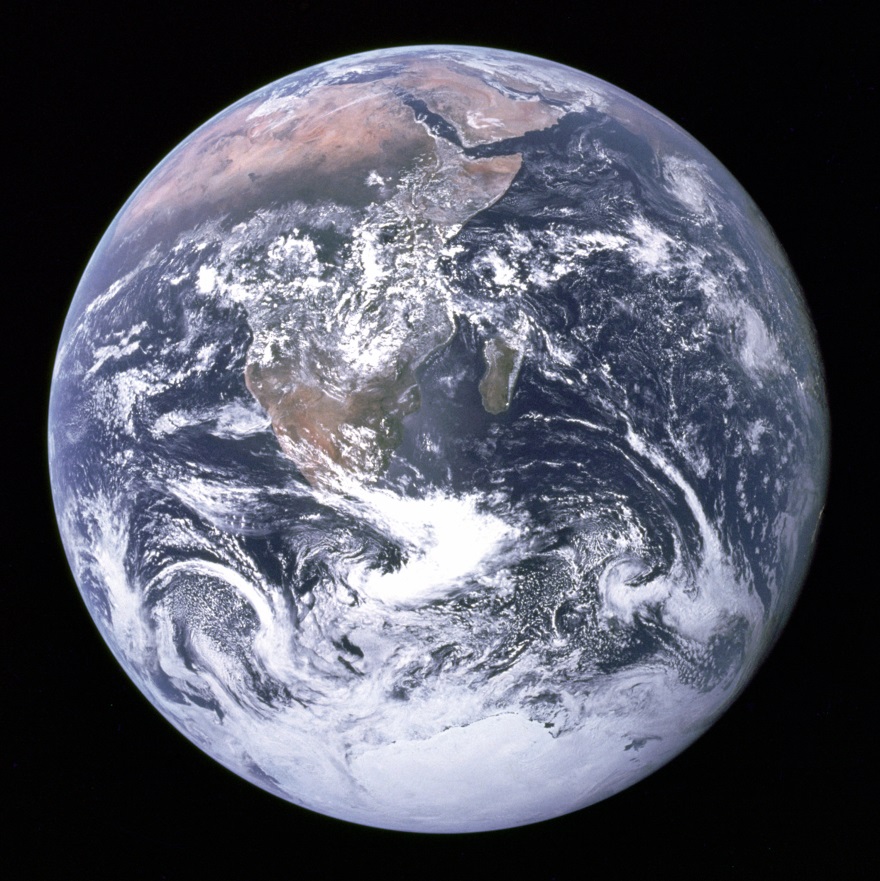 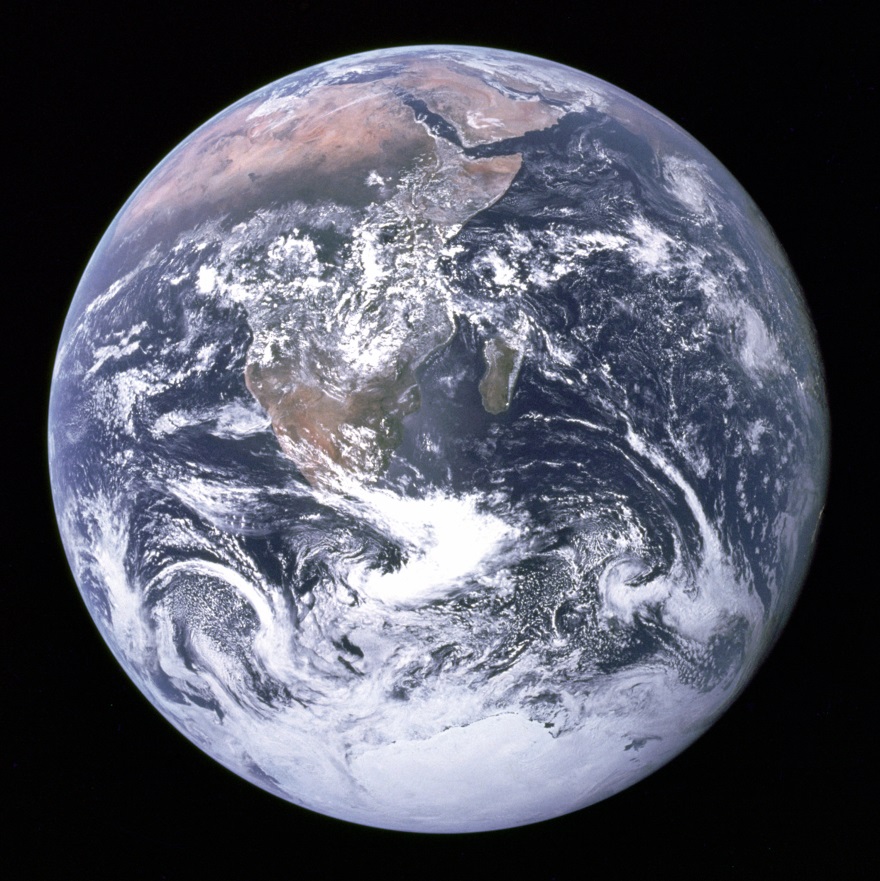 How do you get paid for well-managed service work?
Profitably
Promptly
Recurringly
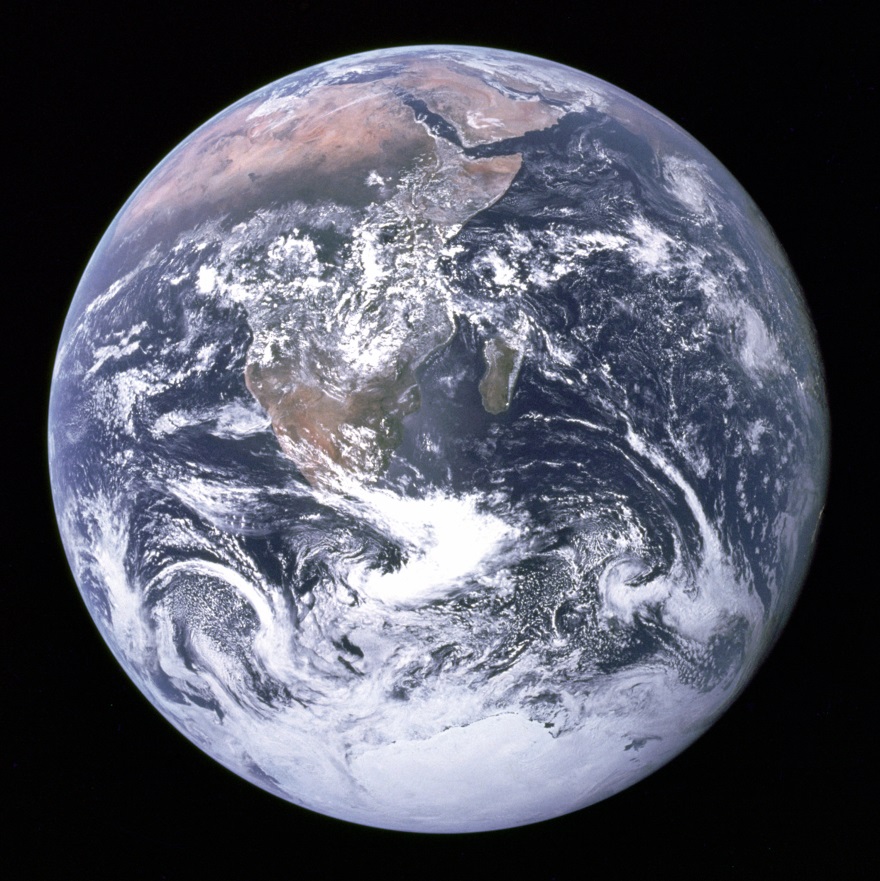 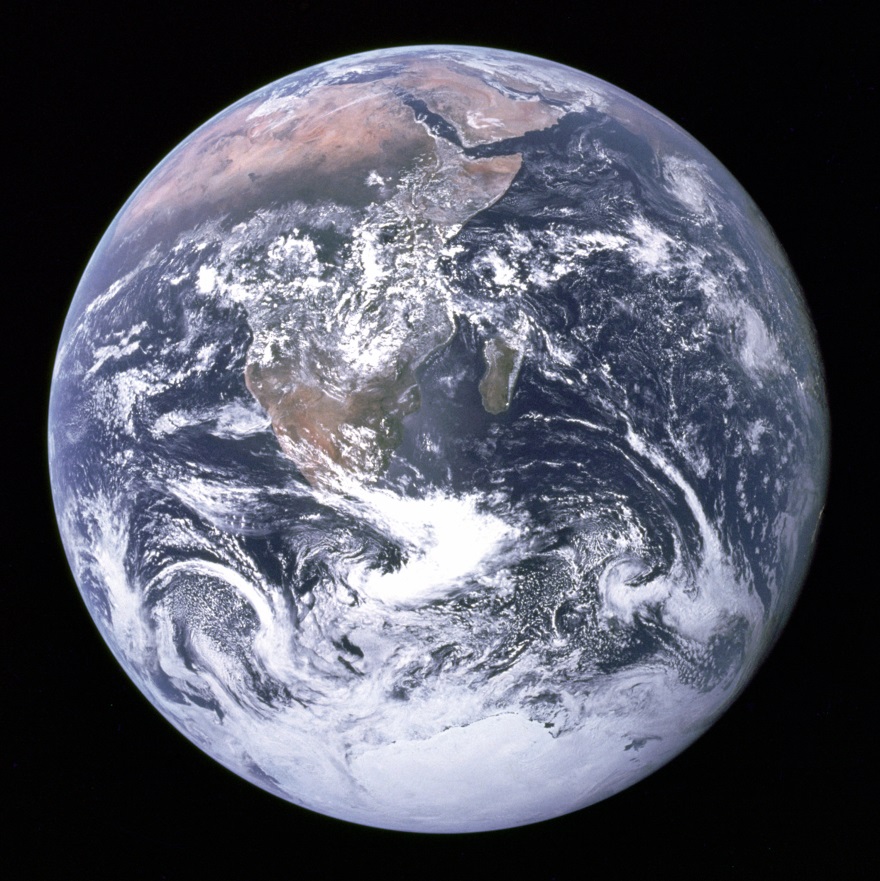 Properly-managed service work produces:

Predictable profits
Prompt payment
Recurring revenues
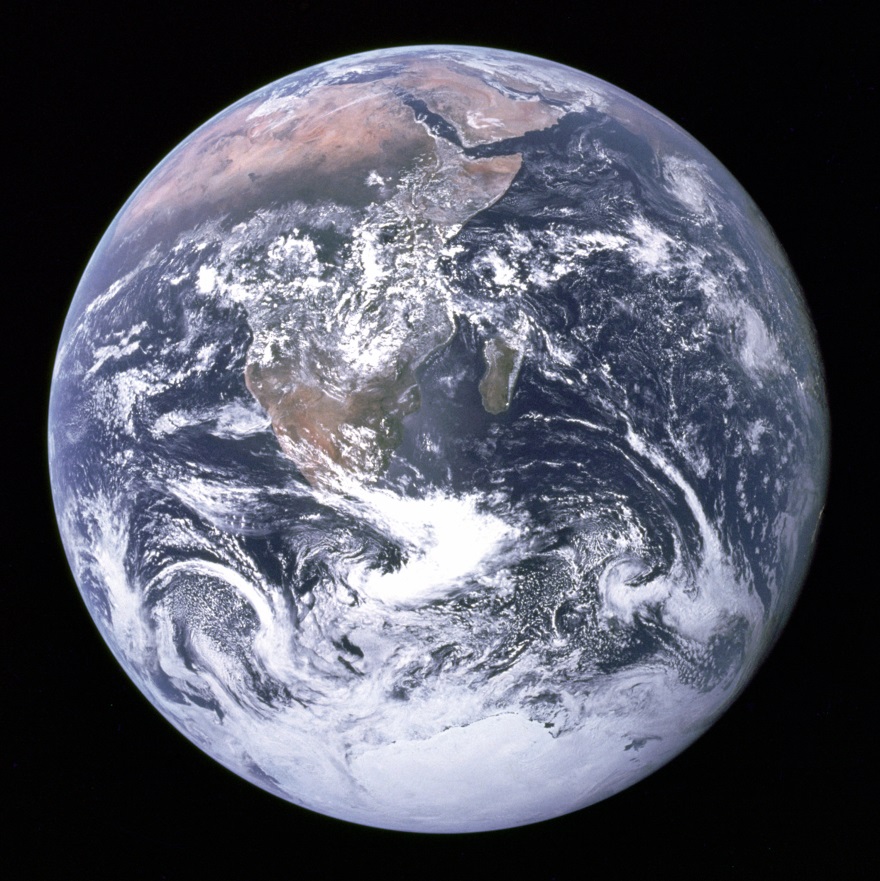 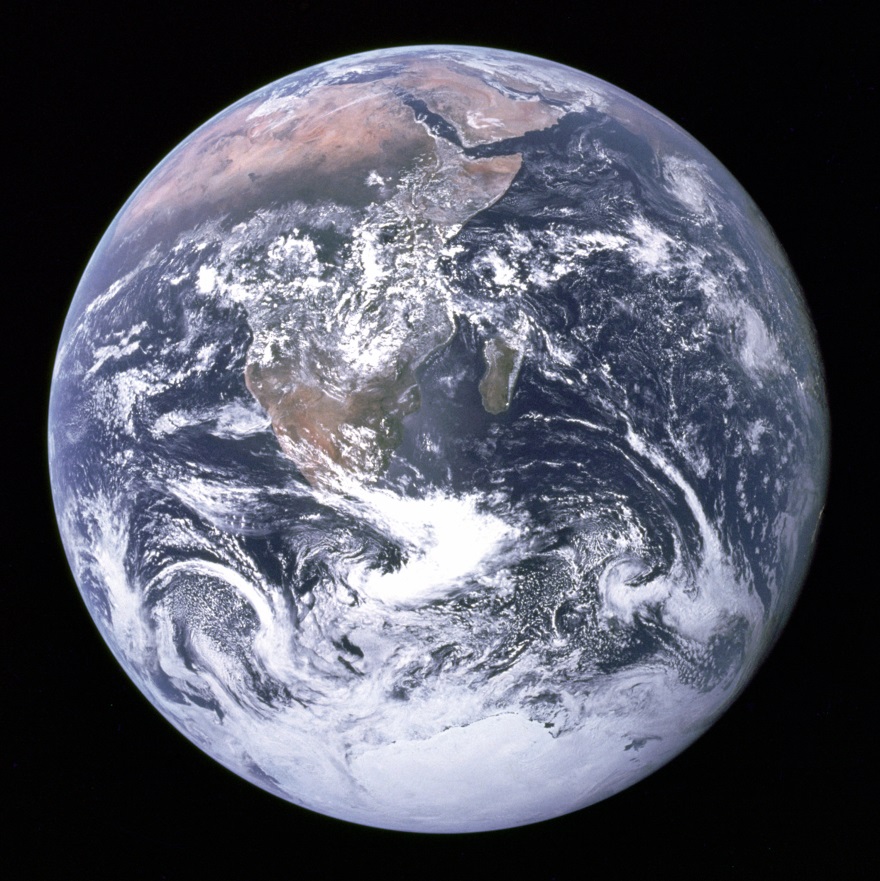 Properly-managed service work produces:

Early leads to sales & marketing opportunity
Valuation of your firm based on a multiple
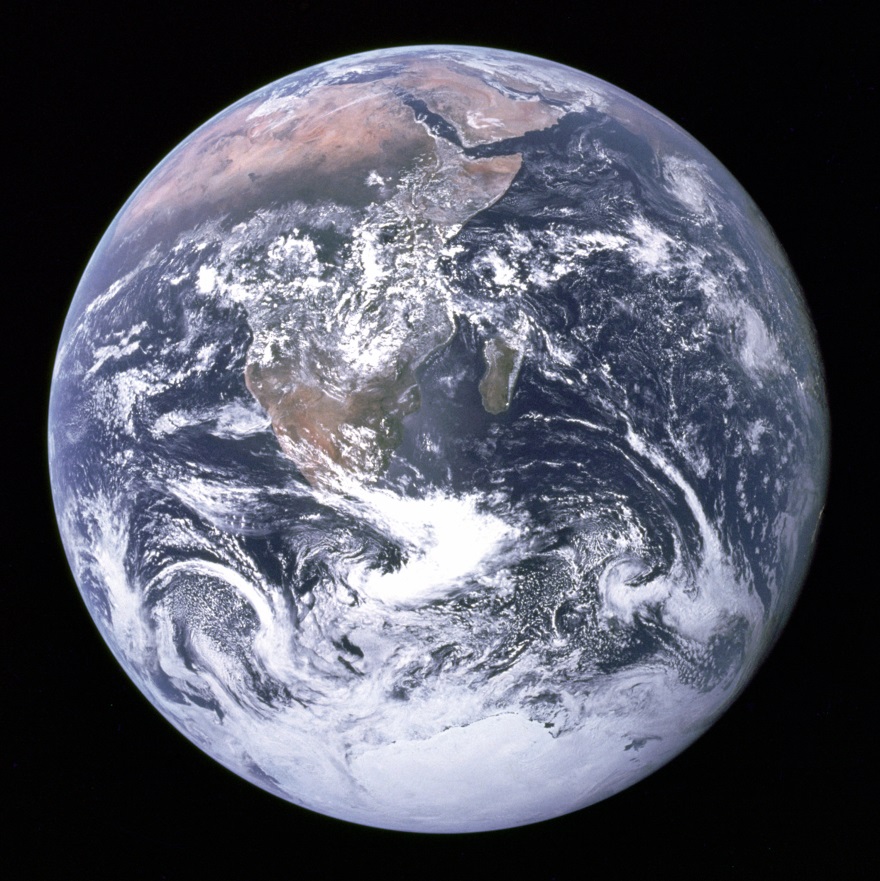 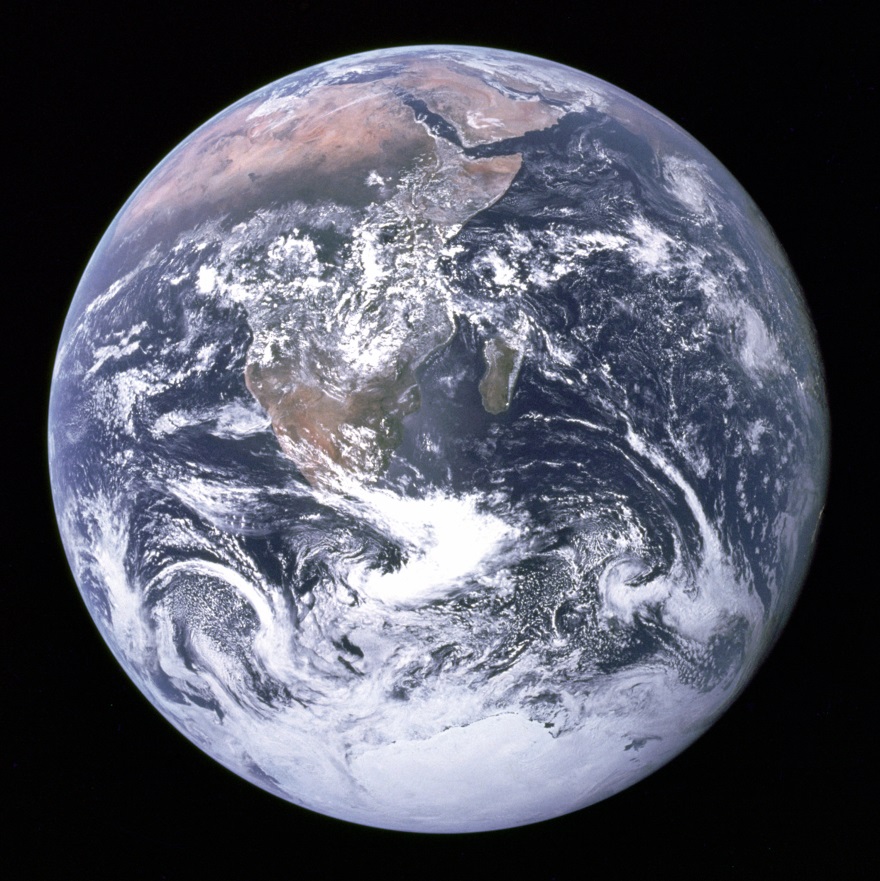 Properly-managed service work provides:
a successful strategyfor mid-size union electrical contractors.
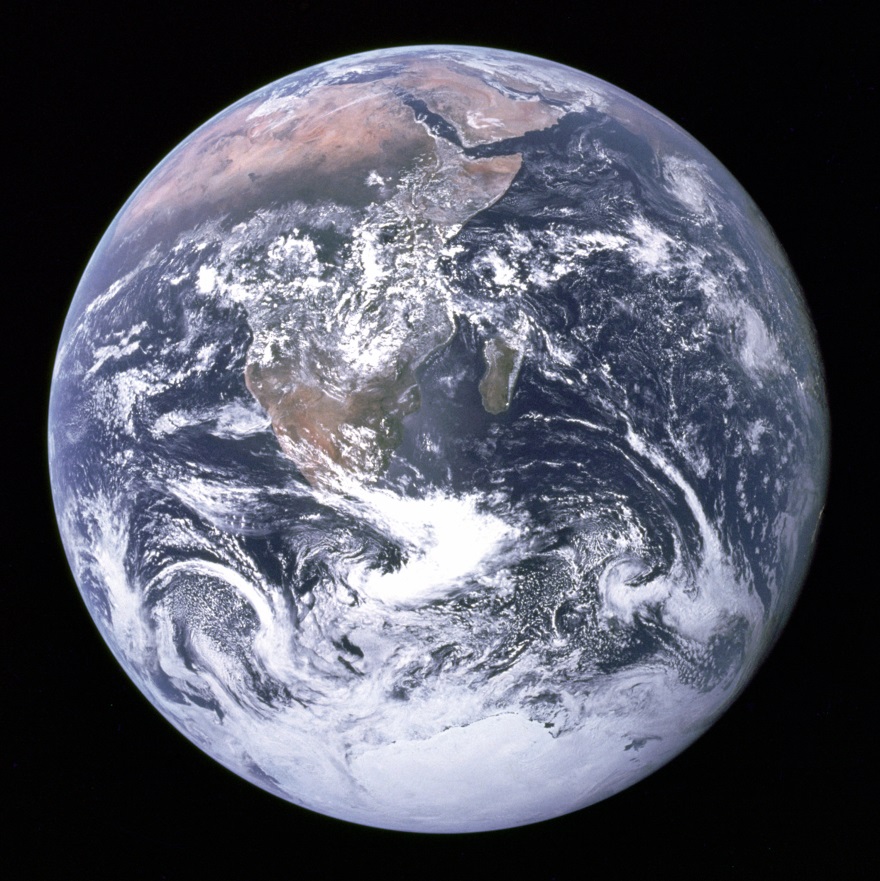 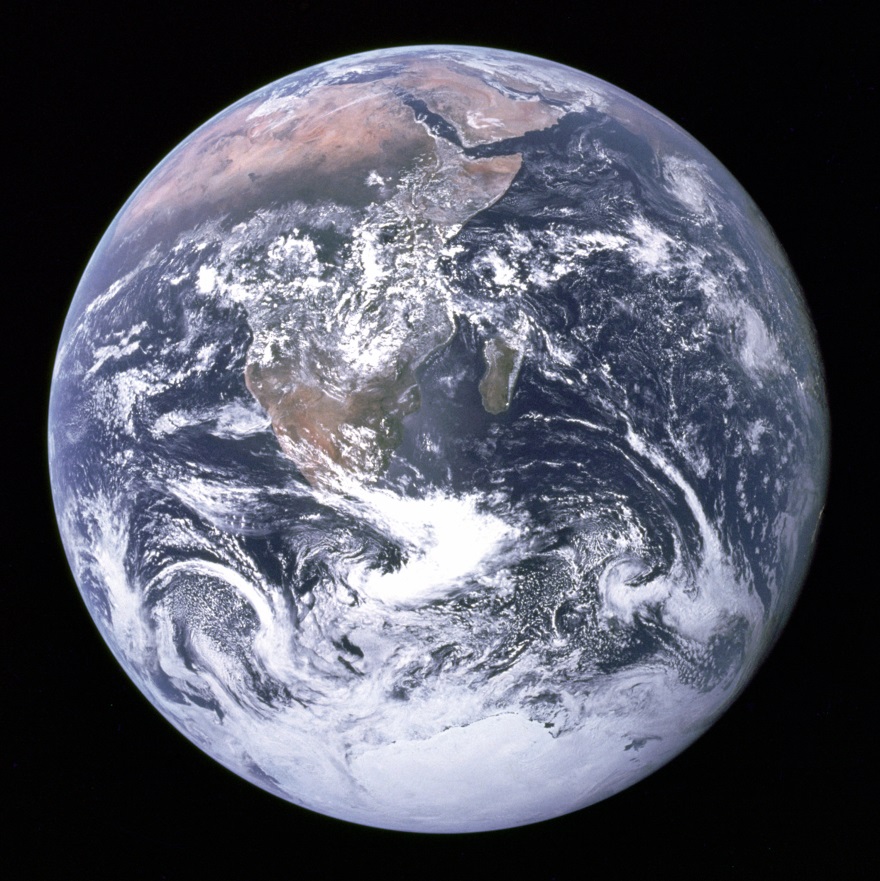 Two-Part Strategy:

Adopt  a professional service business model

Balance your annual revenue mix:

 Service work  > 40%
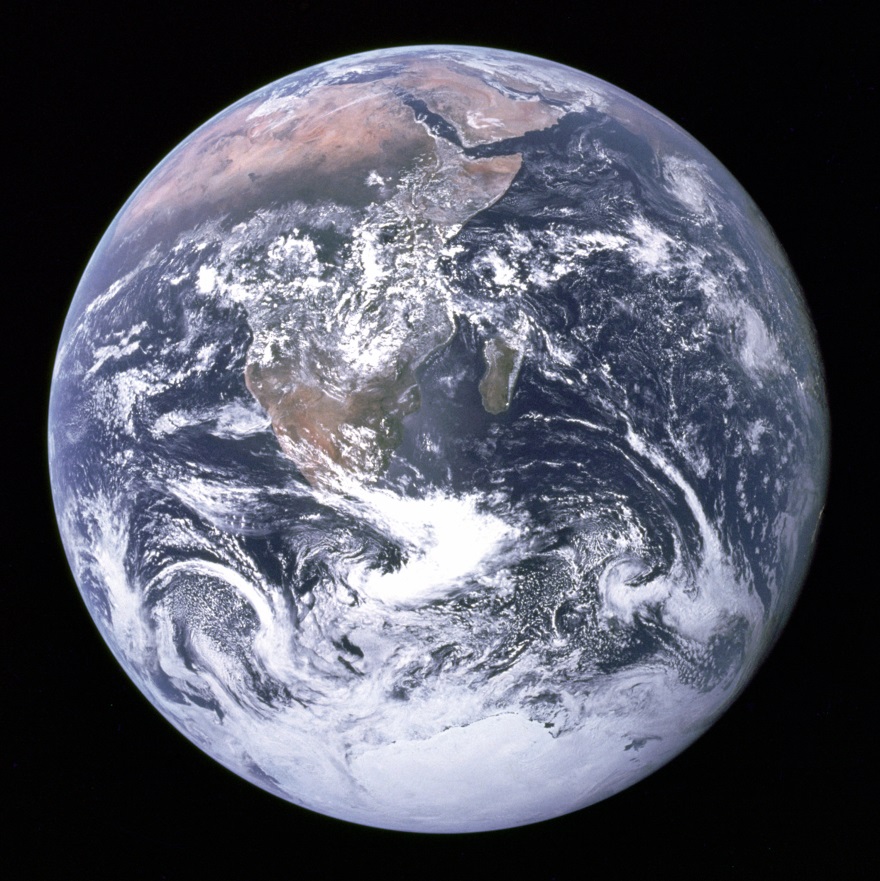 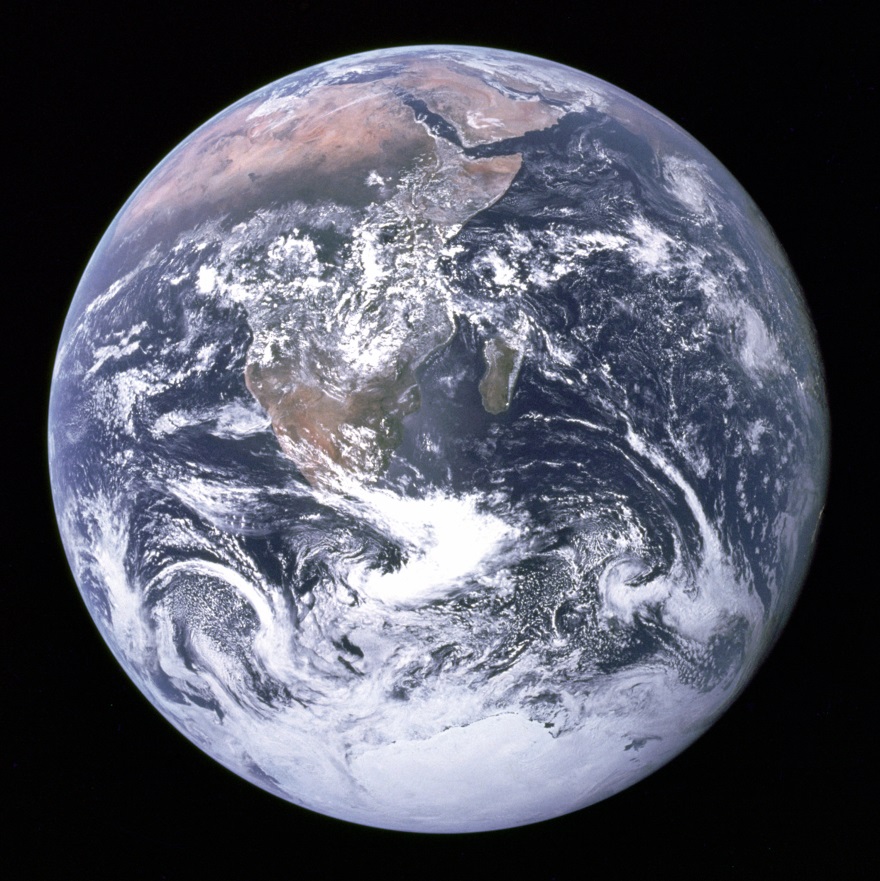 Consolidated Success:

Individually, union contractors gain & hold a loyal customer base

Industry-wide, unioncontractors gain & hold greater market share
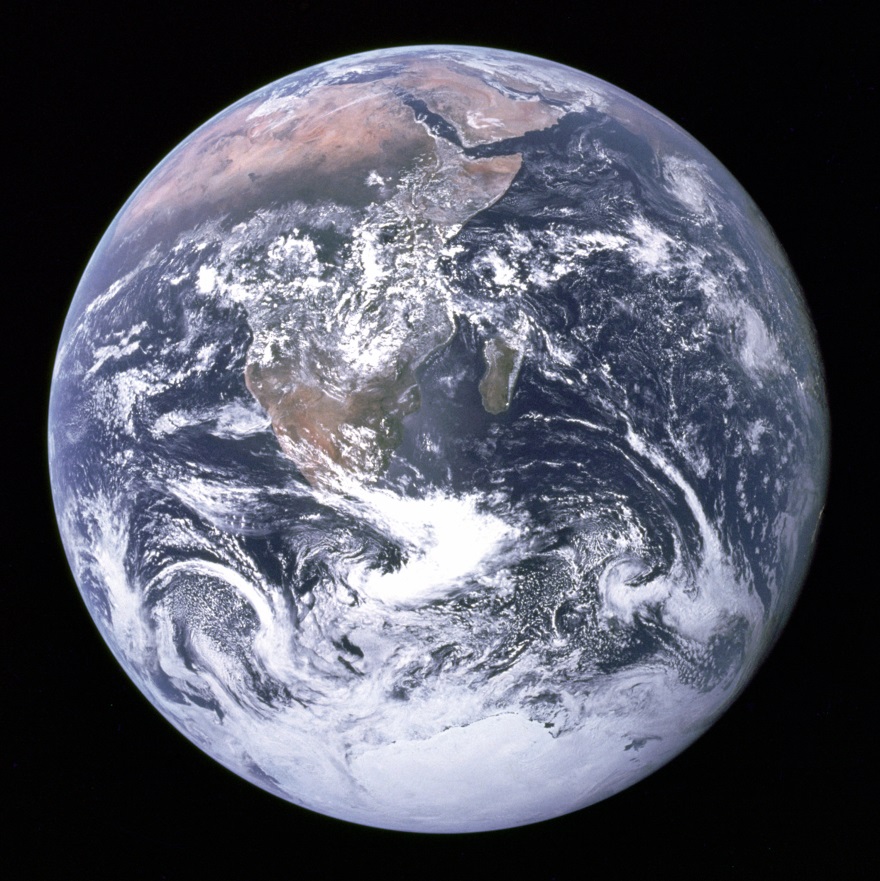 2025
2018
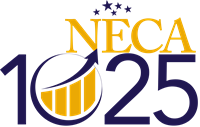 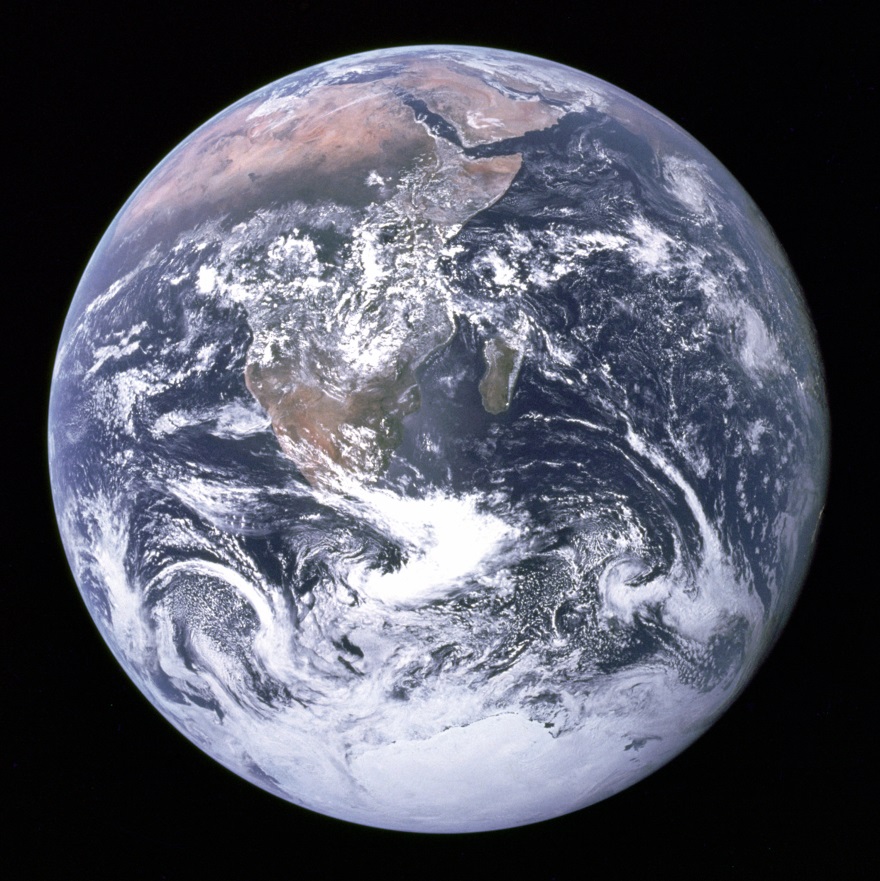 Timetoget going.
Time.   to.read. results.
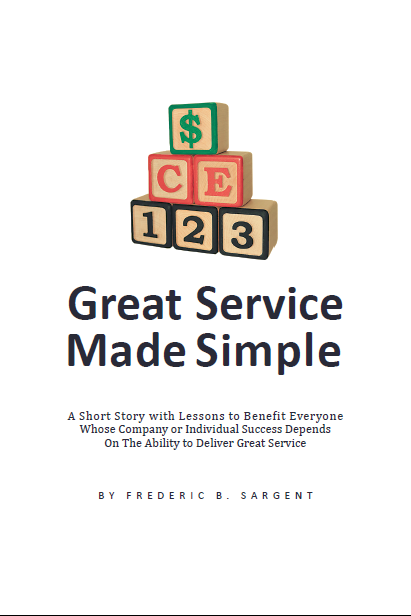 Never lose touch with a customer who somehow has managed to find you.
Thank You